Megújuló energiák
Készítette: Hajdú Zsófia 9.bFelkészítő tanár: Pázmándy Hedvig
Iskola: Fáy András Görögkatolikus Közgazdasági Szakközépiskola
Megújuló energiák jelentése
olyan közeg, természeti jelenség, melyekből energia nyerhető ki,
akár naponta többször ismétlődően rendelkezésre áll
vagy jelentősebb emberi beavatkozás nélkül legfeljebb néhány éven belül újratermelődik.
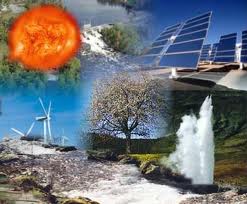 Jelentősége
összhangban van a fenntartható fejlődés alapelveivel, 
alkalmazásuk nem rombolja a környezetet, ugyanakkor nem is fogják vissza az emberiség fejlődési lehetőségeit.
 szemben a nem megújuló energiaforrások (kőszén, kőolaj, földgáz stb.) használatával, nem okoznak olyan halmozódó káros hatásokat, mint az üvegházhatás, a levegőszennyezés, vagy a vízszennyezés.
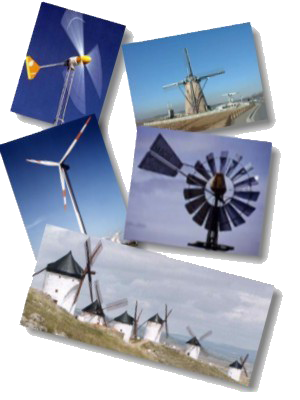 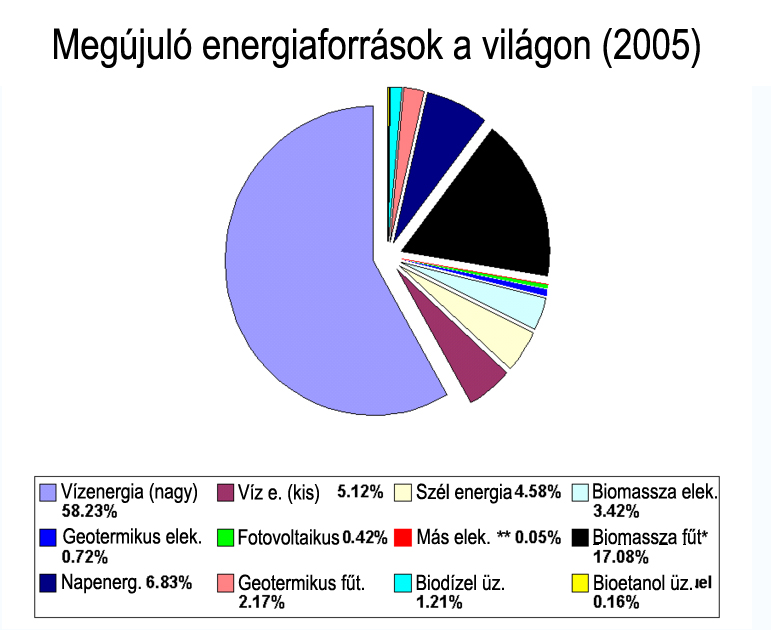 A szél- és napenergia-technológiák alkalmazása
Otthon alkalmazható:
villamos energia termelésére
üzemanyag előállítására
vízkészlet termelésére
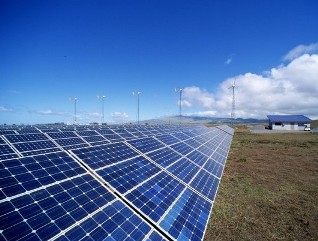 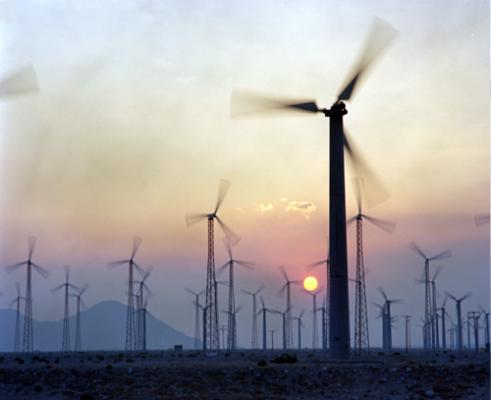 A négy fontos terület
A megújuló energia 4 fontos területen váltja hagyományos energiát ezek: 
az áramtermelés,
a fűtés, 
az üzemanyag
és a hálózaton kívüli (off-grid) áramtermelés.
Néhány ország megújuló forrásokból termeli meg áramfogyasztásának nagyobbik részét
Legfontosabb megújuló energiaforrások
Szélenergia
az egyik leggyorsabban fejlődő és az utóbbi időben a legnagyobb kapacitásbővülést elérő megújuló energiaforrás. A szél segítségével termelt energia jelenleg évi 20%-kal növekszik, és rendkívül népszerű Európában és az Egyesült Államokban.
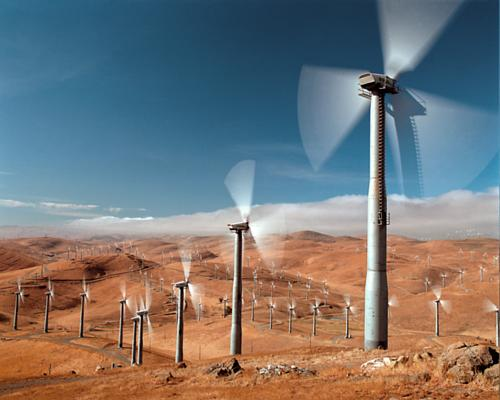 Vízenergia
megújuló energia, nem szennyezi a környezetet és nem termel sem szén-dioxidot, sem más, üvegházhatást kiváltó gázt. A világ vízerőműveinek összteljesítménye mintegy 715 000 MW, a Föld elektromos összteljesítményének 19%-a (2003-ban 16%-a), a megújuló energiahasznosításnak 2005-ben a 63%- a.
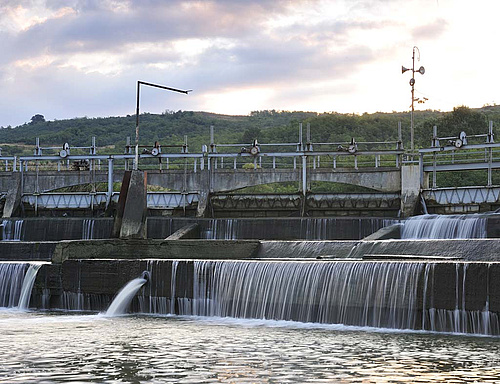 Napenergia
Földet érő napsugárzásból kinyerhető energia. Használata történhet fotovoltaikus elektromosság generálásával vagy a hőenergia felhasználásával. A napenergia használata történhet aktív módon, mint a naperőmű vagy a napelem, illetve passzív módon, mint például az épületek tájolása segítségével elért hő megtakarítás.
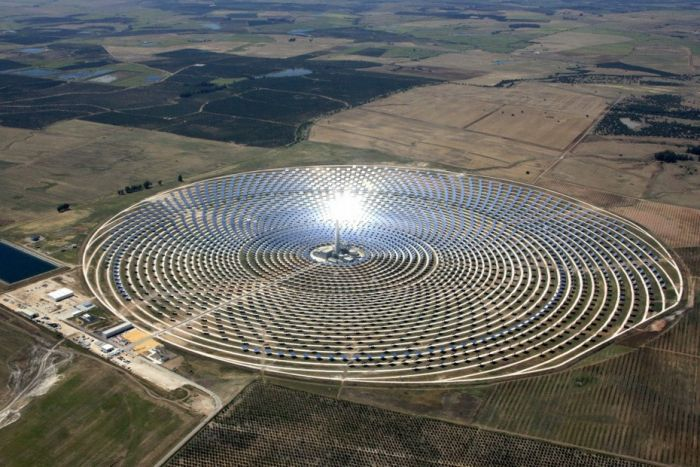 Ár-apály energia
Oka: a vízszint változás
	beltengerekben néhányszor 10 cm
	folyótorkolatokban több méter 
Megfelelő gátrendszerek mellett ez a szintváltozás vízturbinákkal elektromos energiatermelésre hasznosítható.
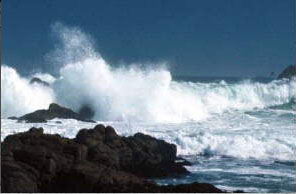 Biomassza
kifejezés alatt tágabb értelemben a Földön lévő összes élő tömeget értjük. A biomassza segítségével fosszilis tüzelőanyagok válthatóak ki és ideális esetben az elégetett növényi anyag 1 éven belül újratermelődik, megteremtve ezzel a fenntartható fejlődés és energiagazdálkodás lehetőségét. A biomasszából, pl. bioetanolként üzemanyag is készíthető.
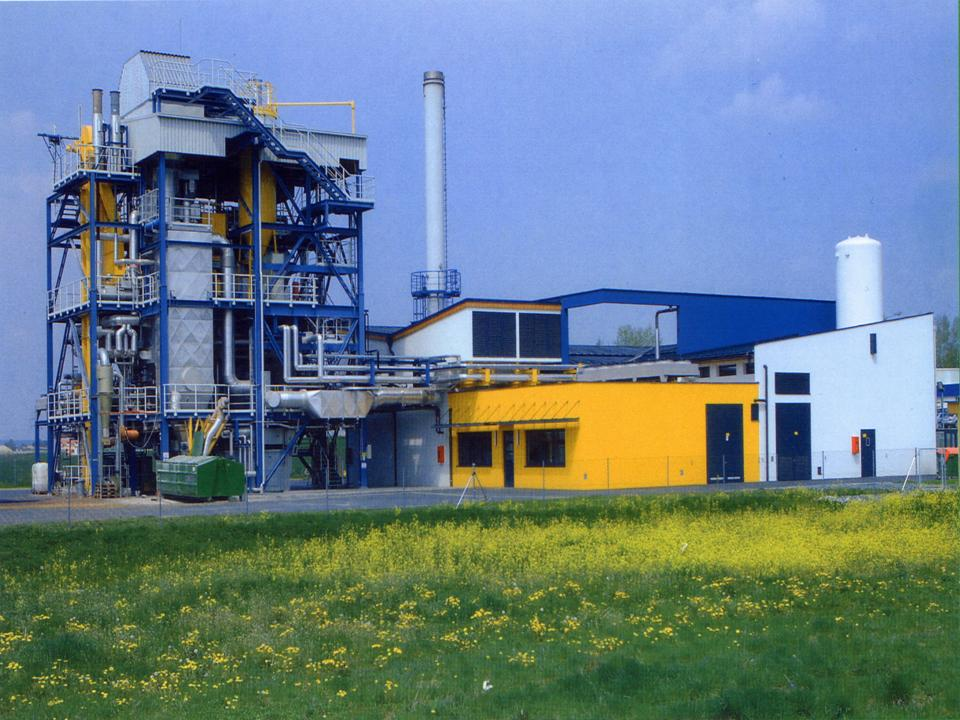 Geotermikus energia
A Föld belső hőjéből származó energia, lefelé haladva kilométerenként 30 °C-kal emelkedhet a hőmérséklet. A geotermikus energia korlátlan és folytonos energia nyereséget jelent. Termálvíz formájában nem kiapadhatatlan forrás. Kitermelése viszonylag olcsó, a levegőt nem szennyezi. A geotermikus fűtés kb. 5 év alatt térül meg. Magyarországon a termálvíz 2 km-nél 120 fok is lehet.
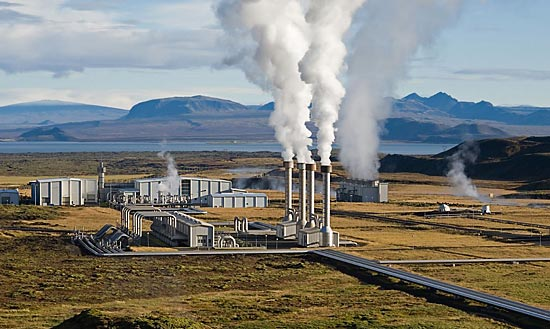 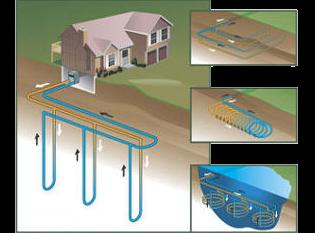 A megújuló energia felhasználása
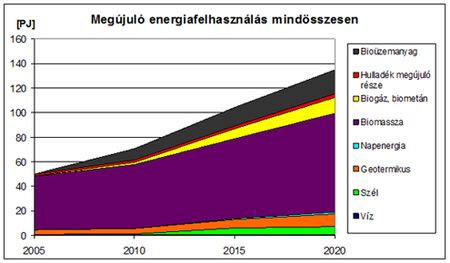 Magyarország adottságai a napenergia-hasznosítás szempontjából
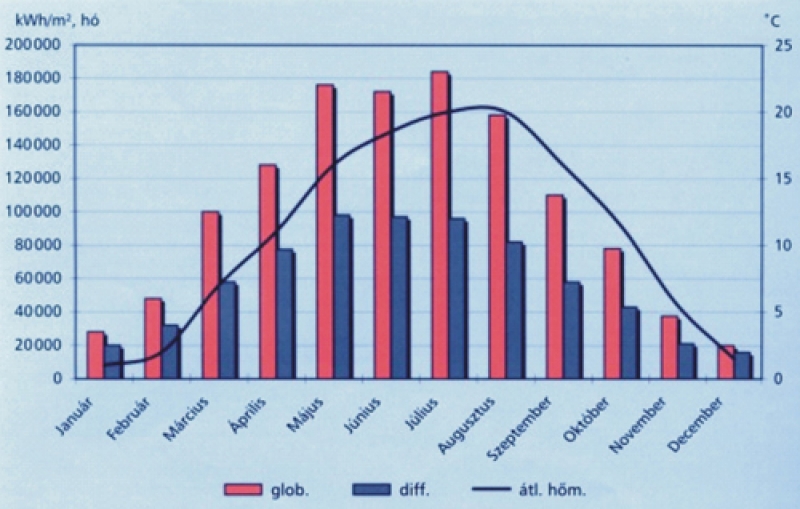 Ellenőrző kérdések
Mi a megújuló energia?
Mi a megújuló energia jelentősége?
Mik a legfontosabb megújuló források? 
Melyik az a két energia amely otthon is elő tud állítani?
Melyik a legnagyobb kapacitásbővülést elérő megújuló energiaforrás?
Források
http://hu.wikipedia.org/wiki/Meg%C3%BAjul%C3%B3_energiaforr%C3%A1s


http://upload.wikimedia.org/wikipedia/hu/f/f6/Megujuloenergia_vilagon_2005.jpg

http://www.nyf.hu/others/html/kornyezettud/megujulo/SzelEnergia/SZELTURBINA.JPG

http://www.napi.hu/fototar/201109/500/image1316523012.jpg

http://s12.images.www.tvn.hu/2011/10/14/20/13/www.tvn.hu_8ef53bc29e62452c34dd66f29b603372.jpg

http://szentkoronaradio.com/files/gusszingi_biomassza_eromu.jpg
http://upload.wikimedia.org/wikipedia/commons/thumb/9/9f/NesjavellirPowerPlant_edit2.jpg/250px-NesjavellirPowerPlant_edit2.jpg

http://www.felsofokon.hu/sites/default/files/users/environmental-engineer/images/a-biomassza-energetikai-felhasznalasa-ii-reszarany-6130.jpg

http://www.zoldnet.hu/letolt_kepek/8_20080527121924.png
Köszönöm a figyelmet !